ЕВРАЗИЙСКИЙ МИР: ценности, константы, самоорганизацияВеб-конференция «Актуальные проблемы современной философии» (Новосибирск – Душанбе)21 ноября 2017 г. Фото автора
Попков Юрий Владимирович -
главный научный сотрудник
Института философии и права Сибирского отделения РАН (ИФПР СО РАН),
д. филос. н., профессор (Новосибирск)
Сл. тел. (383) 330-22-40, моб.: +7-913-728-79-09 
E-mail: yuripopkov54@mail.ru
Вопросы для обсуждения
Актуализация евразийского процесса
Значимость евразийской культуры
Евразийство как социокультурный тип
Ценностные ориентации народов Евразии
Алтай – Гималаи: сходства и различия
Проблемы координации евразийского мира
(на примере Международный координационный совет 
«Наш общий дом – Алтай»)
Опыт ИФПР СО РАН
Новосибирская научная этносоциологическая школа
(руководитель Ю.В.Попков) 
Теоретико-методологические и конкретно-социологические этносоциальные исследования в различных локусах евразийского мира (Сибирь, Казахстан, Монголия, Индия)
Международный семинар «Этносоциальные процессы в Сибири» (во Внутренней Евразии)
Тематический сборник «Этносоциальные процессы в Сибири» (десять выпусков)
Международная школа молодых этносоциологов
Тематический сборник «Этносоциологию – молодым»
Актуализация
В настоящее время в научных, политических и деловых кругах большое внимание уделяется ЕВРАЗИИ и ЕВРАЗИЙСТВУ

Можно говорить об актуальном евразийском процессе
Глобальный контекст
крах неолиберальной модели экономики 
конкуренция как основной тип отношений не способствует решению многих фундаментальных проблем современности
ограничение суверенитета и самостоятельности не только отдельных людей, но народов и целых стран
«цветные революции» в Северной Африке, Ближнем Востоке, ситуация в Сирии – огромный поток беженцев в Западную Европу - Миграционный кризис в Европе 
Результат – глобальная неустойчивость
АКТУАЛЬНОСТЬ АЛЬТЕРНАТИВНЫХ МОДЕЛЕЙ ОБЩЕСТВЕННОГО РАЗВИТИЯ
Глобальная проблема
общесистемный глобальный кризис неолиберальной, техногенно-потребительской модели мирового развития 
эта модель определяла жизнь большинства человечества на протяжении четырех последних веков 
она олицетворяется сегодня развитыми странами Запада
на нее предлагается равняться всем остальным странам 
Утверждение о якобы универсальности, общечеловеческом характере  на самом деле регионального – западного проекта
Академик А.В.Смирнов (директор ИФ РАН):  проект многополярного мира требует обоснования  многоцивилизационного мира – идея много-, а не моноцивилизационного развития (разные логики разных культур). Активный сторонник евразийства 
Академик В.С.Степин:  необходимость новой матрицы ценностей
Ценности
ТЕХНОГЕННО-ПОТРЕБИТЕЛЬСКОЙ ЦИВИЛИЗАЦИИ
культ научно-технического прогресса;
взгляд на природу как на безликую окружающую среду, подлежащую освоению, переделыванию и подчинению интересам человека;
последовательный индивидуализм гражданского общества, отчасти сдерживаемый демократически-правовыми институтами;
меркантилистский культ абстрактного производительного труда ради получения прибыли и денег как универсального мерила экономической эффективности производства;
богатство и социальная карьера как критерии жизненного успеха;
промышленная буржуазия и финансовая олигархия как господствующие социальные слои;
приоритет опосредованных связей (правовых и экономических) перед непосредственными (семейными, дружескими, духовными) связями между людьми.
Съезд КПК Китая – ориентация на коммунизм, против коррупции, излишеств
Актуализация
Индикаторы ЕВРАЗИЙСКОГО ПРОЦЕССА,        который приобрел глобальный масштаб 
возросший интерес к евразийским идеям и ценностям 
множество центров евразийских исследований
консолидация евразийских сообществ 
расширение евразийских общественных движений 
новые грандиозные трансграничные проекты
Евразия становится центральным регионом Земли
ЕврАзЭС - ЕАЭС
Евразийские идеи во многом определяют формирование ПРАВИЛ НОВОГО ЦИВИЛИЗАЦИОННОГО ПОРЯДКА
Евразия как целое
самый большой материк на Земле
составляет 36 % площади суши
здесь проживает около 75% населения планеты
расположены 93 государства

В естественных науках под Евразией  понимают именно весь континент
(Термин «Евразия» впервые употребил австрийский геолог Эдуард Зюсс в 1880-х гг.)
Евразия как часть континента
Пограничная зона между Европой и Азией
Точка зрения представителей ЕВРАЗИЙСТВА:
философско-политическое движение, зародилось в русской эмиграции в 20-е гг. ХХ века 
Основатели: лингвист Николай Трубецкой, географ и экономист  Петр Савицкий, историк  Георгий Флоровский,  музыковед Петр Сувчинский…
синтетическая научно-философская форма цивилизационной самоидентификации России
ОБРЕЛО ВТОРОЕ ДЫХАНИЕ 
после разрушения СССР как реакция на неоднозначные последствия либеральных рыночных реформ 1990-х гг. 
и роста глобальной неустойчивости
Евразия
в широком смысле – весь евразийский континент

в узком смысле – срединный ЕВРАЗИЙСКИЙ МИР – пограничная зона между Европой и Азией (часть Европы и Азии)
не только в географическом, но и в социокультурном отношении 
в основе – особая система ценностей 
культура как базисное основание 
(классики евразийства)
Евразия в узком понимании
ГЕОГРАФИЧЕСКИЙ СМЫСЛ: 
территория бывшей Российской империи и СССР (Россия-Евразия) зона великой степи и пустынь от Карпат до Хингана (транспортный коридор для кочевников)

СОЦИОКУЛЬТУРНЫЙ СМЫСЛ
социум Евразии представлен как социокультурный феномен, 
т.е. в единстве его общественной жизни и культурной специфики в их обусловленности ландшафтными особенностями месторазвития
Наша позиция
Евразийство – не только оригинальное и значимое идейное образование,

но и особый социокультурный тип, образующий основу 
ЕВРАЗИЙСКОЙ ЦИВИЛИЗАЦИИ
Важно
Представление о социокультурном типе

является дальнейшей конкретизацией цивилизационного подхода 
Позволяет перейти от внешнего сопоставления отдельных цивилизаций 
к анализу их внутренней структуры с точки зрения системообразующего взаимодействия
Значимость евразийства
Общие принципы евразийской культуры и будущего мировой цивилизации
главная цель – интеллектуальное и духовное развитие
ценность мира и добрососедских отношений
приоритет человеческого и природного капитала  над финансовым и техногенным
примат кооперации перед конкуренцией
гармоничная коэволюция (природа – общество)
опора на традиционные ценности
евразийский интернационализм, ориентированный на гармонизацию межнациональных отношений
ЭТИ ПРИНЦИПЫ СТАНОВЯТСЯ ВСЕ БОЛЕЕ ПОПУЛЯРНЫМИ В СОВРЕМЕННОС МИРЕ
Цивилизация
продукт локальной формы интернационализации – 
межэтнического рефлексивного взаимодействия, которое формирует 
региональную социокультурную целостность (комплекс) 
с особой, свойственной только данной цивилизации, системой культурных смыслов и значений
Этносы
структурные компоненты цивилизации как открытой системы
субъекты и объекты цивилизационного развития 
социокультурное единство «родственных» этносов образует субцивилизацию
Этносы
самоорганизующиеся системы, 
воспроизводство которых осуществляется в сети межэтнических отношений, 
формирующих ЭТНОСФЕРУ ЛОКАЛЬНОЙ ЦИВИЛИЗАЦИИ
Важно
Соотношений этносов и цивилизаций
развитие этносов и цивилизаций есть   взаимообусловленный процесс 

этносоциальные процессы –
	внутреннее содержание цивилизационного развития
Евразийский мир. 2010. Отв. ред. Ю.В.Попков
Теоретически обосновано и эмпирически подтверждено, что этносоциальные общности Сибири и сопредельных территорий Внутренней Евразии интегрированы в цивилизационные взаимодействия в составе евразийского социокультурного мира, для которого специфичны ценности воли (вольной самоорганизации),  миксиса (творческого смешения культур), братства народов (побратимство), пограничности бытия («открытого бытия-на-границе»).
контаминации базисных ценностей (слияние разнородных элементов в новую совокупность)
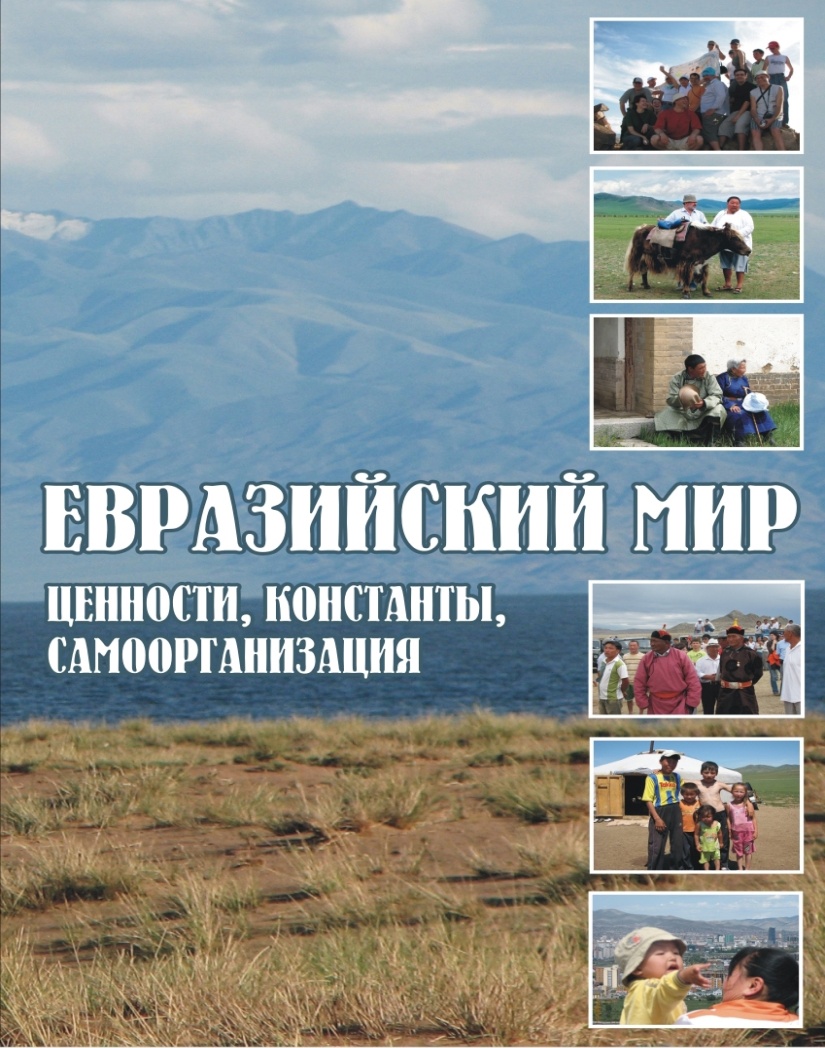 Важно
Этнокультурная основа единства народов Евразии

многовековые взаимосвязи и совместная жизнедеятельность разных народов 
под их влиянием сформировались общие черты хозяйства,  культуры, менталитета
Основные последствия
относительная УСТОЙЧИВОСТЬ культур народов региона на протяжении тысячелетий, 
определенное ЕДИНСТВО И НЕПРЕРЫВНОСТЬ этнокультурного массива 
СХОДСТВО БАЗИСНЫХ ЦЕННОСТНЫХ СИСТЕМ разных народов в ситуации этнокультурного многообразия 
сохранение основополагающих ориентаций в условиях испытания либерально-рыночными трансформациями и глобализацией
Исследовательская традиция
изначальное выделение цивилизации по
некоторым УСТОЙЧИВЫМ, КОНСТАНТНЫМ, ЦЕННОСТНЫМ характеристикам, 
существующим на всем протяжении локального цивилизационного процесса 
(П.А.Сорокин)
Результаты исследований
Общая характеристика опросов
Всего опрошено около 5,5 тыс. чел. 
В выборке присутствуют представители всех выделенных субцивилизационных общностей евразийской цивилизации – славяне, тюрки, монголы и малочисленные народы Севера
Республики Южной Сибири (Алтай, Тува, Хакасия), Восточный Казахстан, Монголия
Цивилизационные дихотомииценностных предпочтений
ВОСТОЧНЫЕ ЦЕННОСТИ
традиционализм, приоритет духовного над материальным, приверженность к сельскому образу жизни, коллективизм, коллективная собственность, государственный патернализм и общественный порядок, приоритет морали, а не права, привычка к скромности и уважение к родовым этническим корням и природе 

	ЗАПАДНЫЕ ЦЕННОСТИ
ценности либерализма, рыночной экономики, где гарантами выживания являются индивидуализм, частная собственность, рациональность, личная инициатива, доминирование материальных ценностей достатка, права, а прогресс ассоциируется с модернизацией и покорением природы
Результаты исследований
Для народов Внутренней Евразии характерно 
сохранение базисных ценностей в условиях жестких испытаний рыночными реформами 
под влиянием проводимой политики  произошло распространение либерально-рыночных ценностей, ценностей западной цивилизации 
но эти ценности не являются доминирующими для абсолютного большинства населения (массовое сознание)
русские Южной Сибири
алтайцы
хакасы
87,2
тувинцы
79,2
монголы
73,5
73,0
72,4
казахи
62,4
33,0
24,6
23,3
23,0
20,6
9,6
1,3
0,2
0,0
0,0
0,0
0,0
Приоритет западных ценностей
Приоритет восточных ценностей
Приоритет евразийских ценностей
(частная собственность,
(коллективная собственность,
(сочетание восточных и западных
индивидуализм, космополитизм,
коллективизм, традиционализм,
ценностей)
инициатива, перемены)
патернализм, стабильность)
Евразийская цивилизационная доминанта базисных ценностей  народов Внутренней Евразии (по результатам социологических исследований), N=3257
Доминирующие ценности
Западные ценности ни для одного из обследуемых этносов не являются преобладающими 

 Большинство населения отмечают преимущества коллективистских начал жизни над индивидуалистическими, высказывая предпочтения:
- коллективной собственности перед частной, 
- чувству коллективизма и взаимопомощи - перед индивидуализмом, личной деловитостью, 
- обеспечению общего порядка  – перед расширением личных свобод граждан 

 Представители всех обследуемых народов предпочитают: 
- социальную заботу государства - личной предприимчивости, 
- постоянство и устойчивость – переменам и новизне, 
- регулируемый рынок – свободной конкуренции и плановой экономике
Общая тенденция
СОЧЕТАНИЕ ВОСТОЧНЫХ И ЗАПАДНЫХ ЦЕННОСТЕЙ по линии
сохранения базисных традиционных духовных ценностей
усиления значимости материальных либеральных ценностей
ЦЕННОСТИ ЖИЗНИ У РУССКОЙ И МОНГОЛЬСКОЙ МОЛОДЕЖИ, %
ЦЕННОСТИ ЖИЗНИ У РУССКОЙ И МОНГОЛЬСКОЙ МОЛОДЕЖИ, %
в системе ценностных ориентаций, свойственных массовому сознанию монголов, преобладает традиционный кластер, включающий ценности здоровья, коллективизма, достатка (а не богатства) и независимости, уважения и соблюдения собственных национальных традиций. Менее значимым, но тоже обладающим достаточно высоким статусом является кластер, который можно назвать модернистским (ценности основанной на высоком образовании профессиональной деятельности, владения современными средствами связи и включенности в информационные потоки, благоустроенного быта). Важно отметить, что по большинству обозначенных вопросов мнения экспертов совпадают или близки оценкам рядовых жителей Монголии.
Монголия
в системе ценностных ориентаций монголов 
преобладает традиционный кластер, включающий ценности здоровья, коллективизма, достатка (а не богатства) и независимости, уважения и соблюдения собственных национальных традиций.
Менее значимым, но тоже имеющим высокий статус, - кластер, который можно назвать модернистским (ценности основанной на высоком образовании профессиональной деятельности, владения современными средствами связи и включенности в информац. потоки, благоустроенного быта). 

По большинству обозначенных вопросов мнения экспертов совпадают или близки оценкам рядовых жителей Монголии.
в системе ценностных ориентаций, свойственных массовому сознанию монголов, преобладает традиционный кластер, включающий ценности здоровья, коллективизма, достатка (а не богатства) и независимости, уважения и соблюдения собственных национальных традиций. Менее значимым, но тоже обладающим достаточно высоким статусом является кластер, который можно назвать модернистским (ценности основанной на высоком образовании профессиональной деятельности, владения современными средствами связи и включенности в информационные потоки, благоустроенного быта). Важно отметить, что по большинству обозначенных вопросов мнения экспертов совпадают или близки оценкам рядовых жителей Монголии.
Монголия
Доминирование в общественном сознании двух обозначенных кластеров ценностей позволяет говорить о ярко выраженном эффекте социокультурного неотрадиционализма, характеризующего ориентацию 
с одной стороны, на историческую память, использование потенциала прошлого и сохранение традиций, 
с другой стороны, на современные инновационные технологии.
Жизненные ценности жителей Уймонской долины (Республика Алтай) и Киннаура (Гималаи, Индия), ранг
Жизненные ценности жителей Уймонской долины (Республика Алтай) и Киннаура (Гималаи, Индия), ранг
Наш общий дом - Алтай
Международный координационный совет (с 2003 г.) - уникальная межрегиональная организация по приграничному сотрудничеству
Участниками Совета являются органы государственной власти
Алтайского края (Российская Федерация);
Республики Алтай (Российская Федерация);
Баян-Ульгийского аймака (Монголия);
Ховдского аймака (Монголия).
Восточно-Казахстанской области (Республика Казахстан);
Синьцзянь-Уйгурского автономного района (Китайская Народная Республика)
Сайт: Алтай трансграничный: http://www.altaiinter.info/
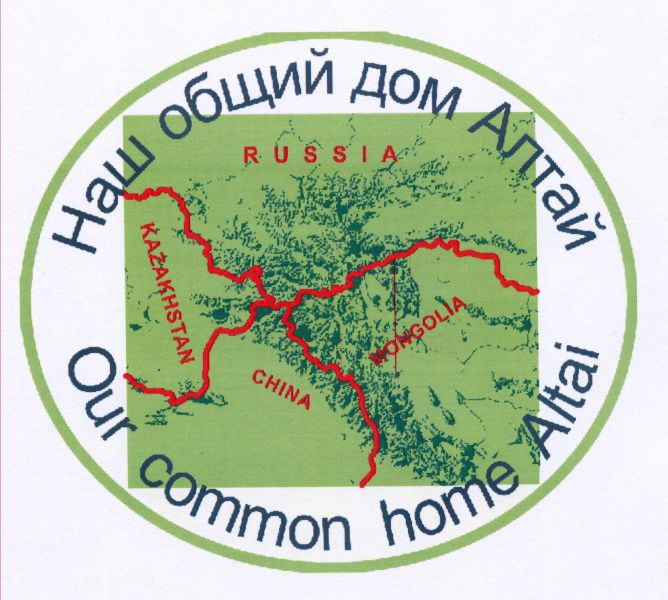 Наш общий дом - Алтай
Постоянные проекты Совета
Трансграничный туристический маршрут "Алтай - Золотые Горы"
Международная летняя школа студентов "Наш общий дом - Алтай"
Детская общественная экологическая экспедиция
Международная конференция по научно-техническому сотрудничеству
Совет ректоров вузов Большого Алтая
Туристско-спортивный фестиваль "Большой Алтай"
Первая программа "Международный детско-юношеский эколого-туристский маршрут" (2013 год)Первая международная ярмарка в Республике Алтай
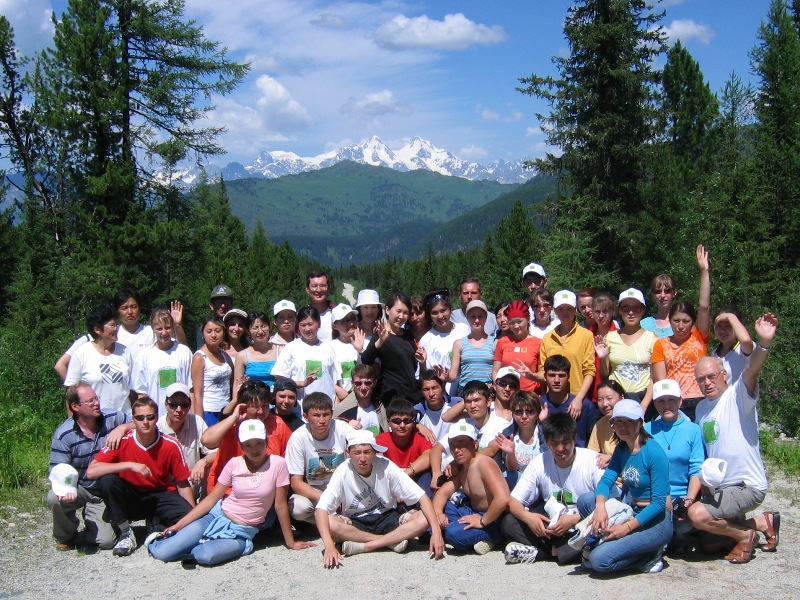 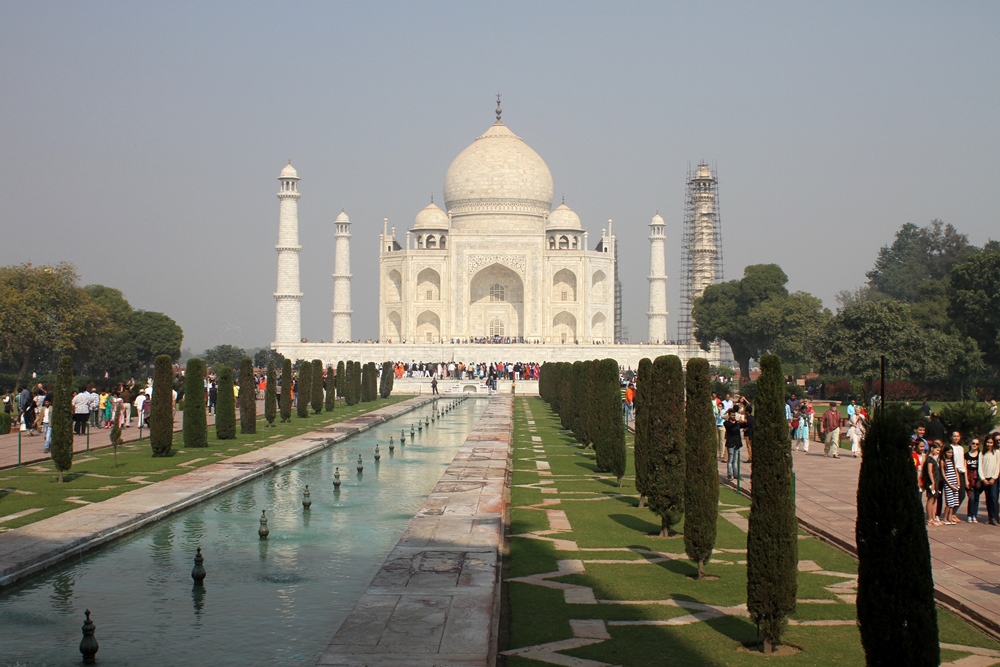 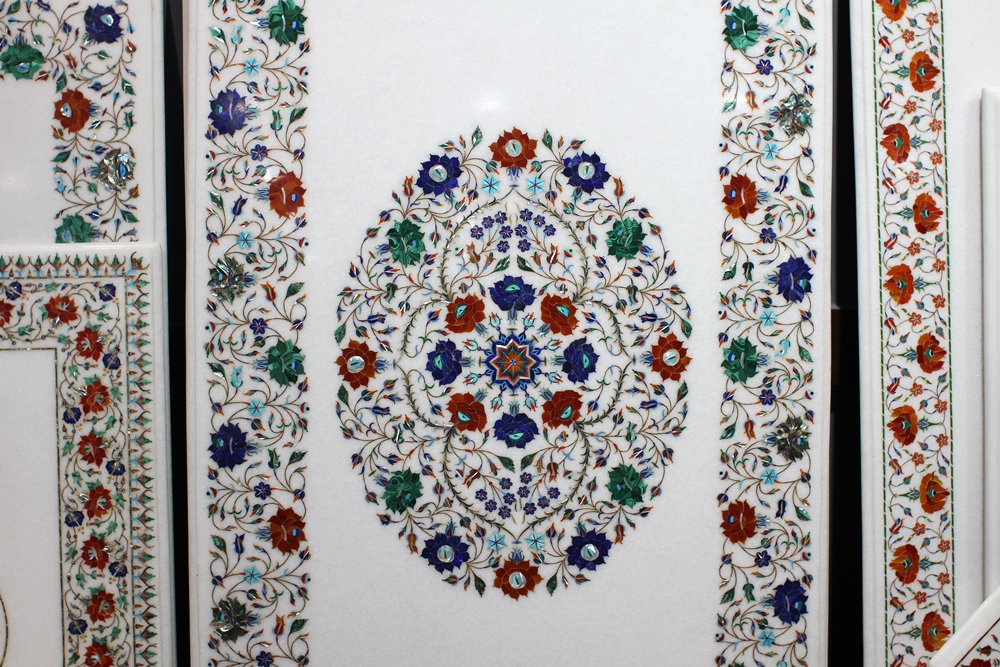 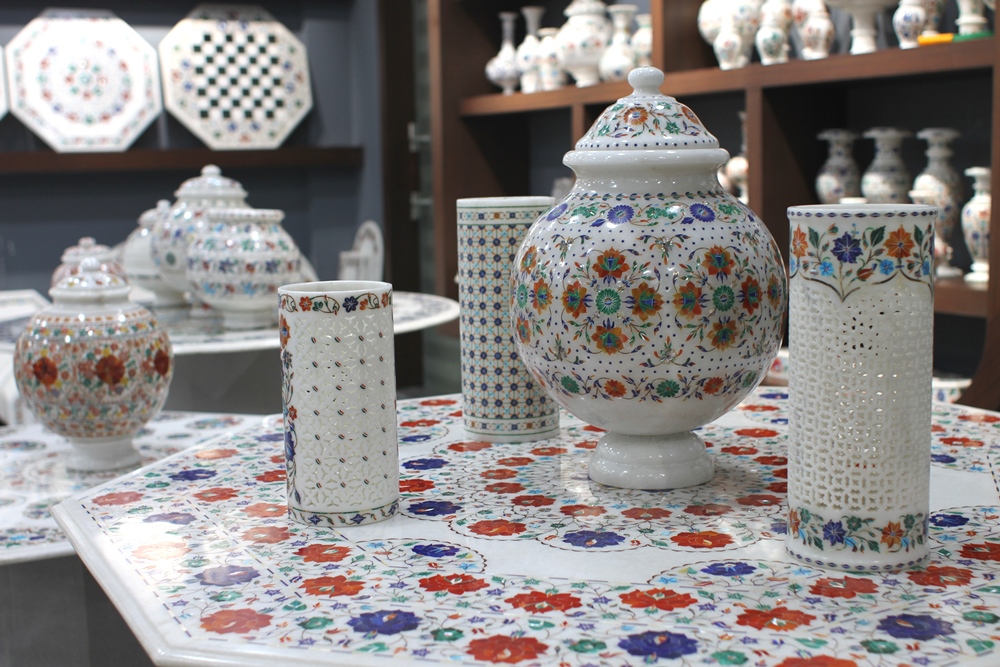 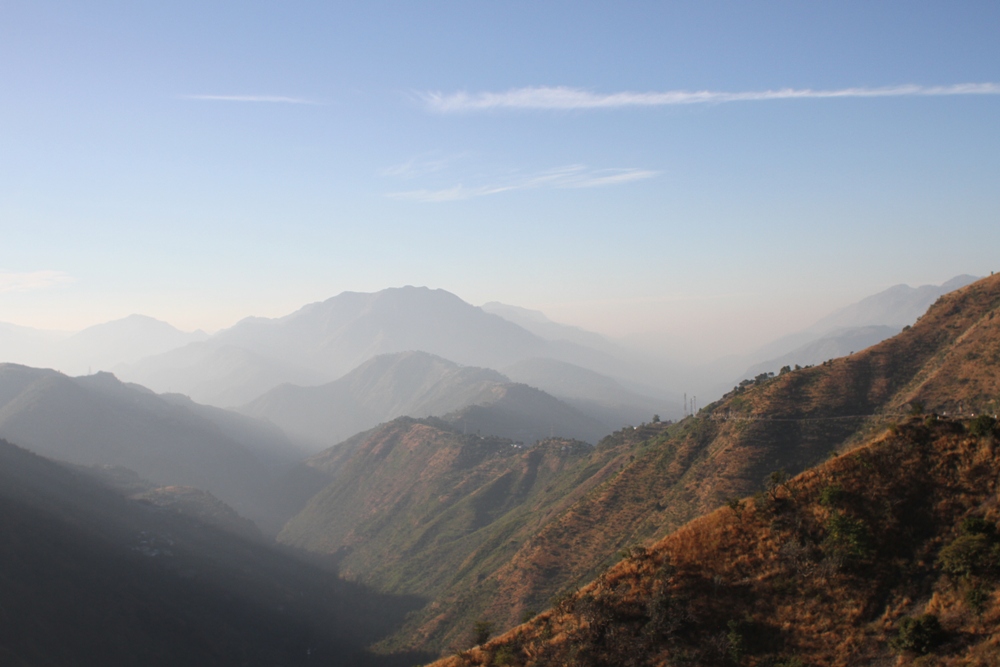 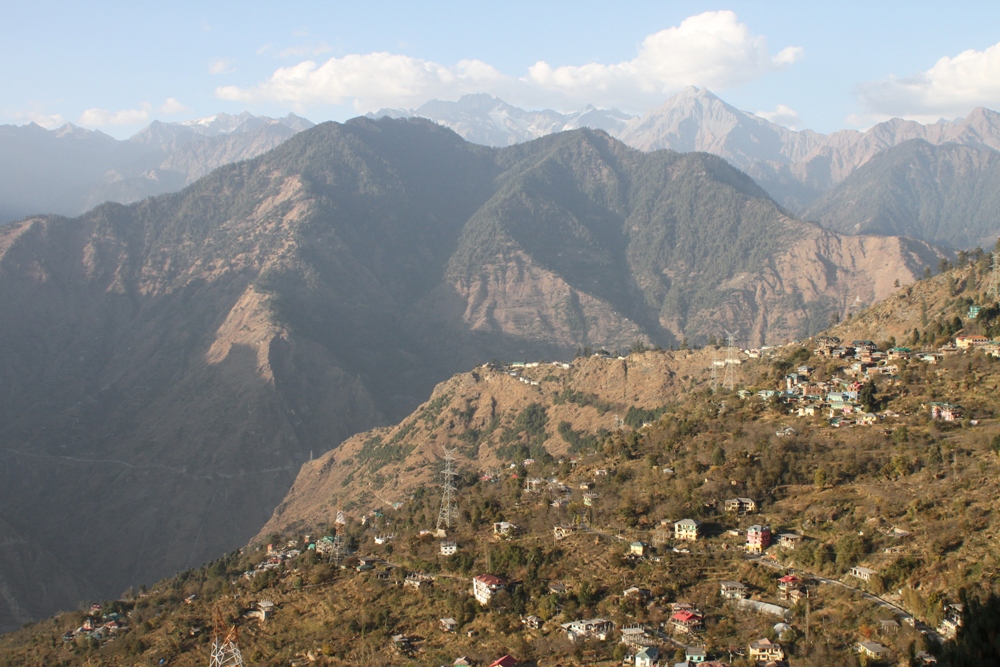 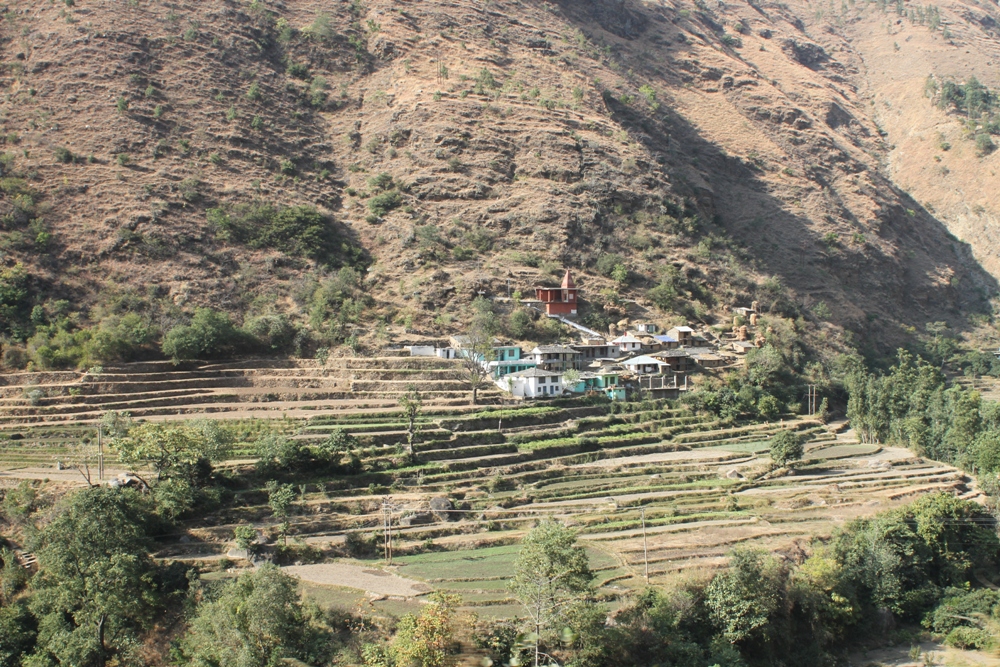 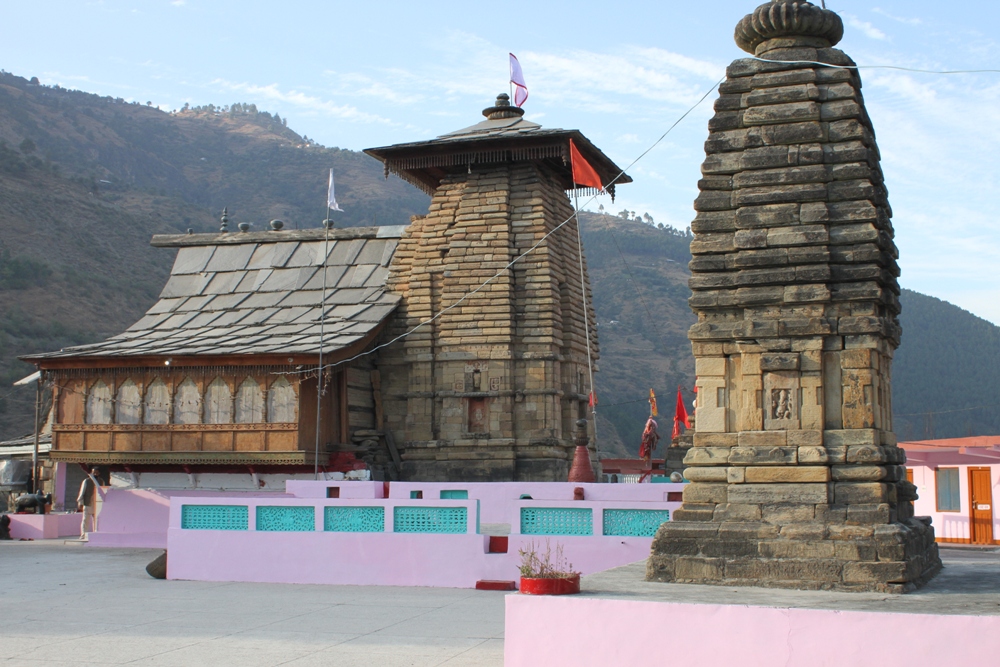 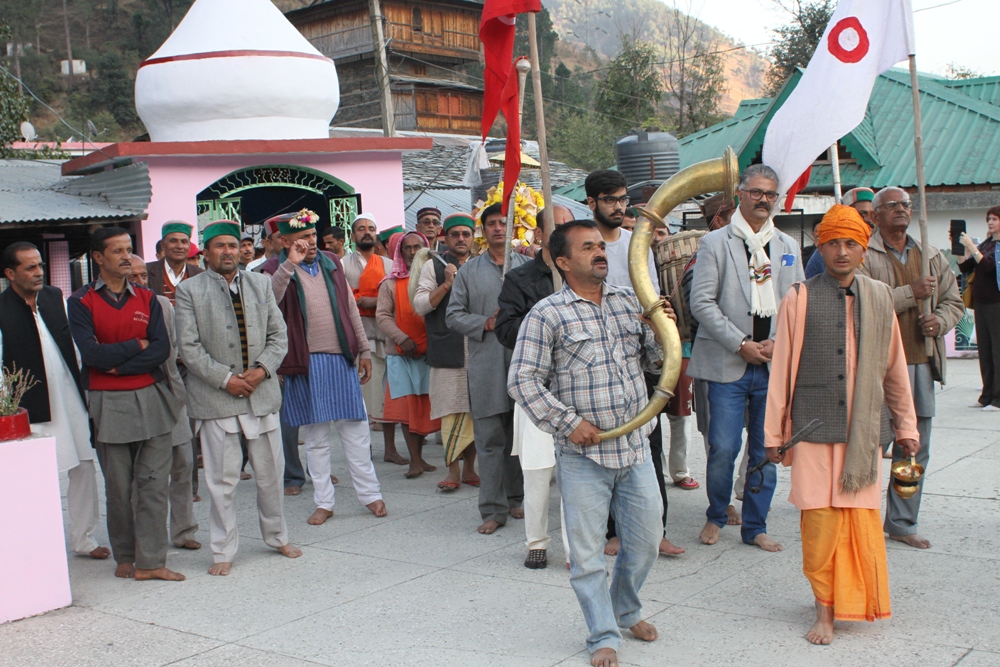 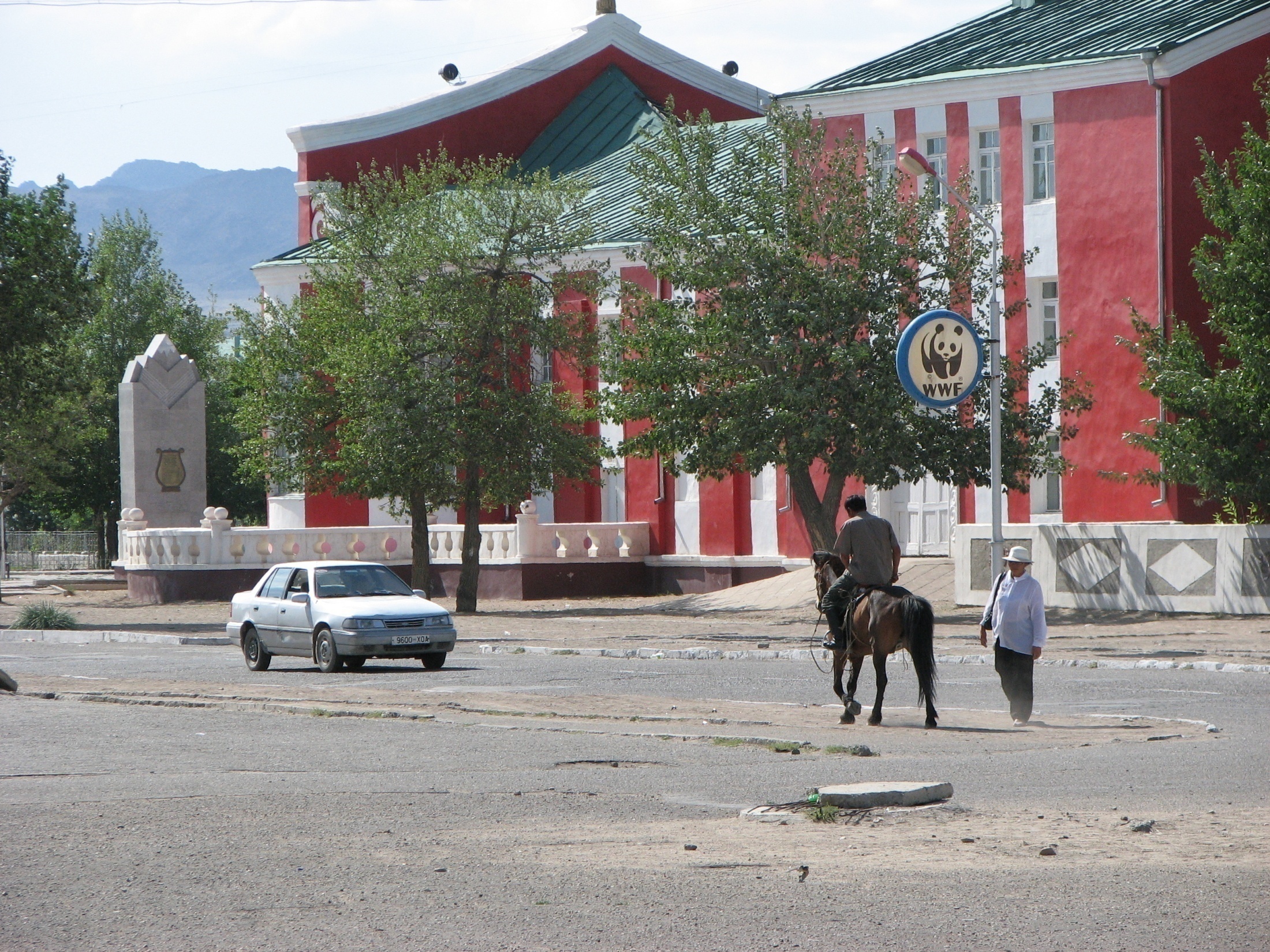 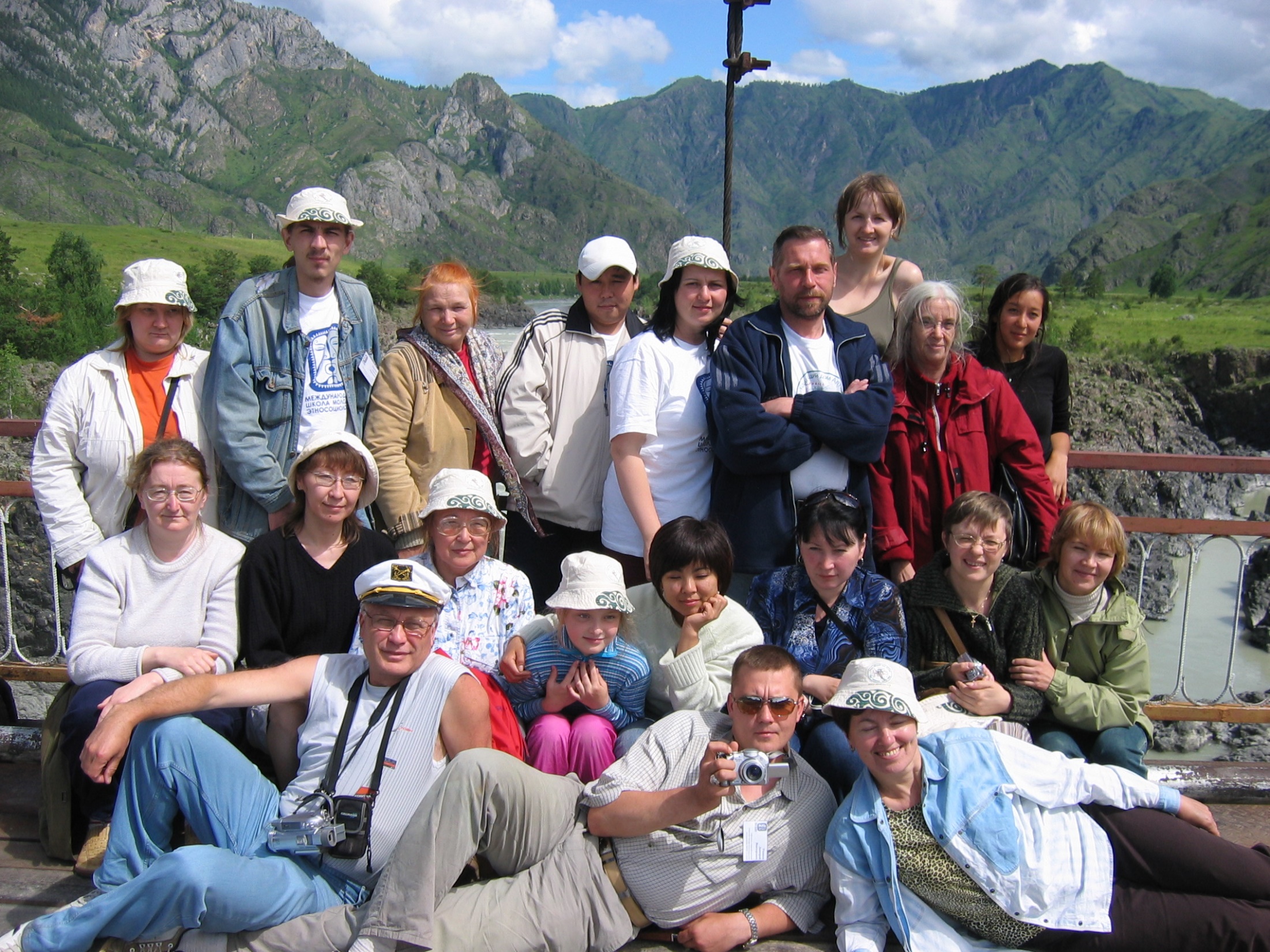 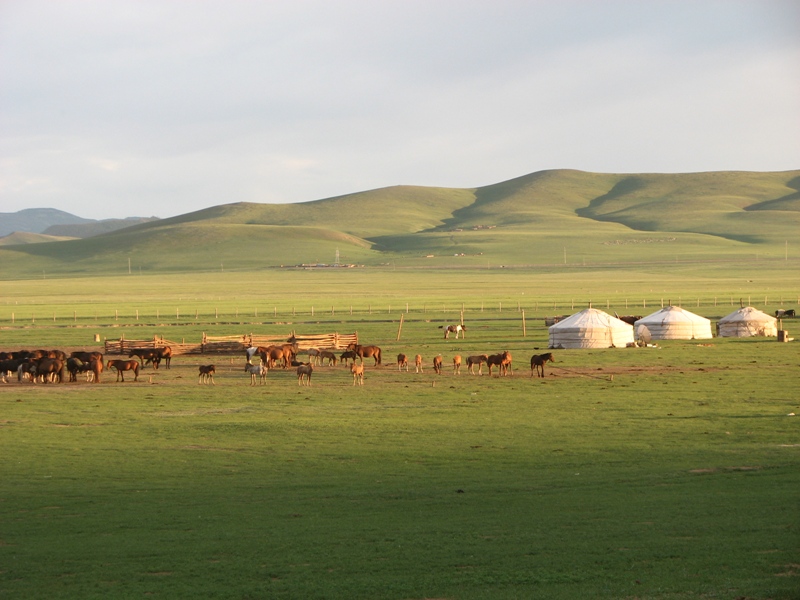 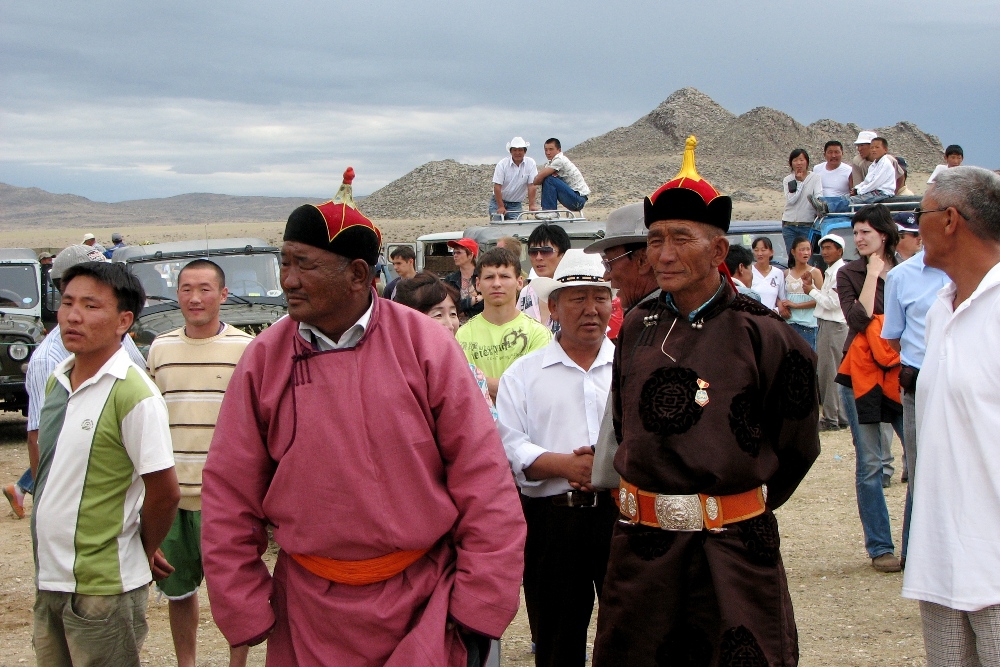 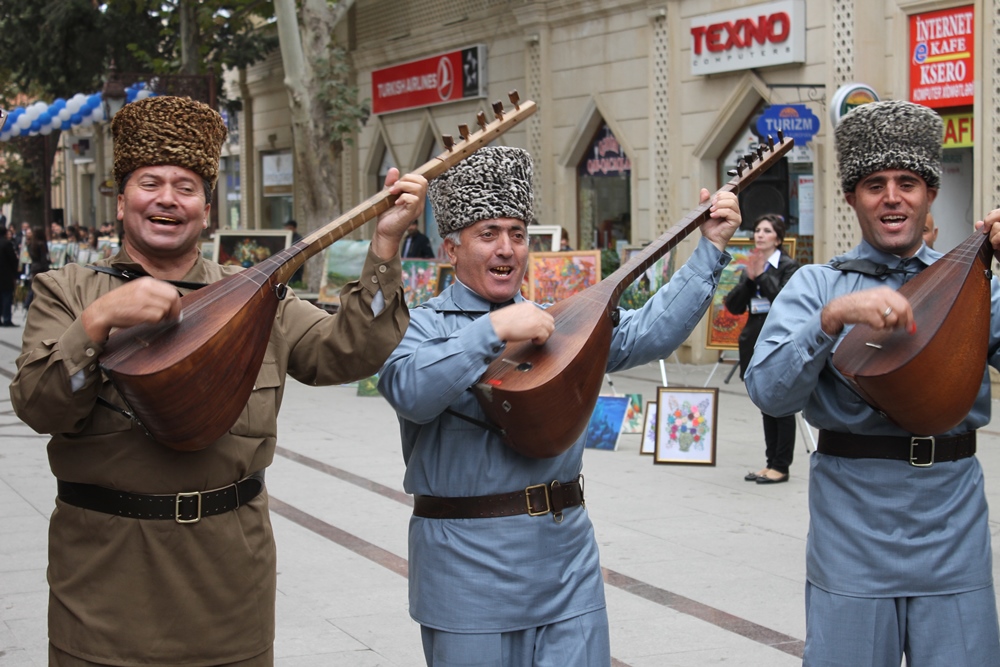 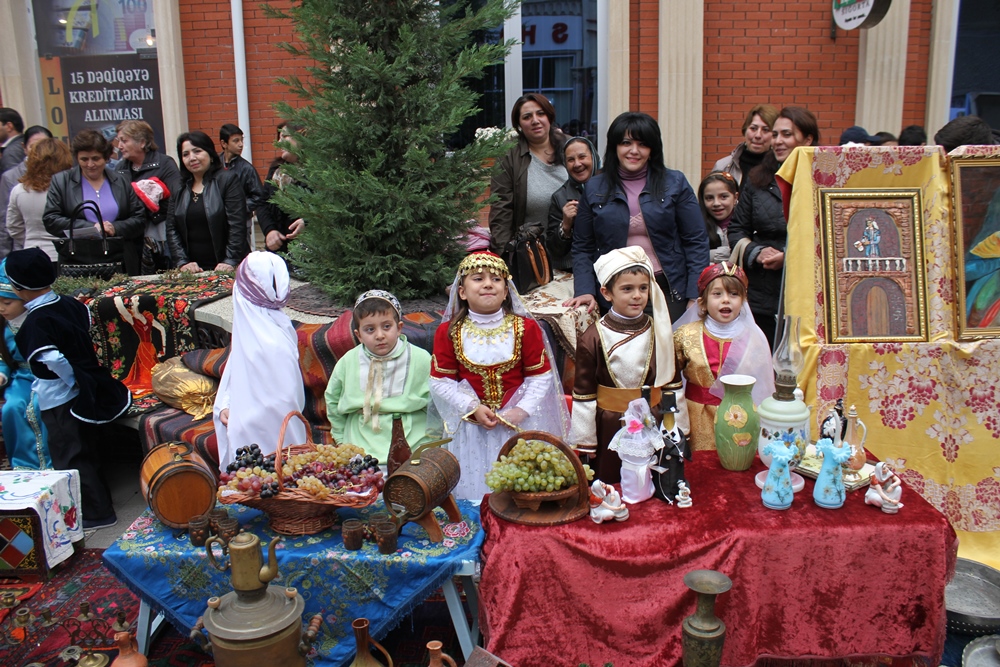